Основы православной культурыТема  «Икона»
Небогатова Светлана Петровна
педагог начальной школы
МБОУ «СОШ № 116 г.Челябинска»
Тема«Икона»Цель урока: создать представление об иконописи как достоянии мировой художественной и духовной культуры.Задачи :-Познакомиться с особенностями иконописного изображения;-Установить чем икона отличается от картины;-Дать представление о православной традиции отношения к иконе.
I.Повторение.-Что называется храмом?-Правила поведения в храме.-Устройство православного храма.-Что такое иконостас?
.
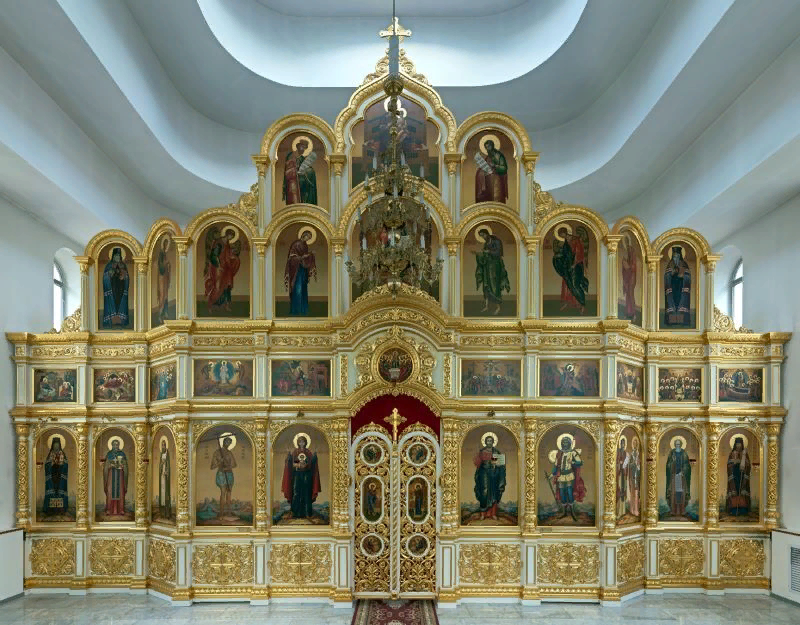 II.Изучение новых понятий.
Икона
Толковый словарь В.Даля:
-образ, изображение лика..
Информация из Википедии:
-в христианстве священное изображение лиц или событий библейской или церковной истории.
Греческое слово  eikon — изображение, образ, изображение Иисуса Христа, Богоматери, святых или ангелов, а также событий Священной истории.
Слово икона пришло в русский язык из Византии, как и вся православная вера. В нашем языке слово икона сохранилось как образ.
Интересно, что слово «безобразный» обозначает : без образный, не имеющий в себе образа Бога или не существующий. Прежде всего это относится к душевной красоте.
III.Введение новой темы.
Православный храм невозможно представить себе без икон. И сегодня мы узнаем о ее значении для христиан, о ее отличии от картин.
Есть ли у вас дома фотографии дорогих вам людей?

Почему человек, отправляясь в далекое путешествие или по любой другой причине долго отсутствует , берет с собой фотографии близких людей?
Икона- это образ самого близкого для православного человека : образ Бога, Богородицы, святого или образ события , важного для христианина.
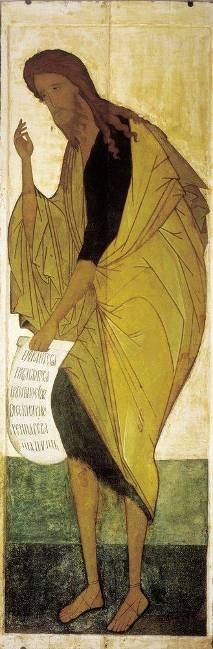 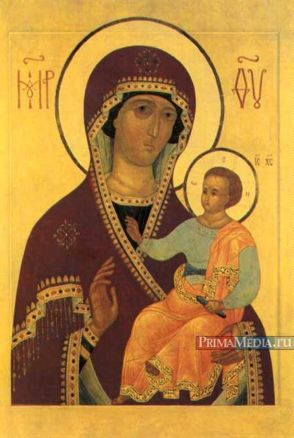 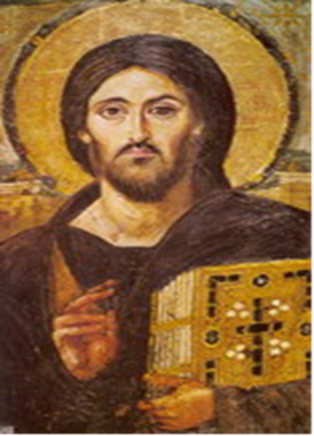 Иконы у православных христиан были обязательны как в крестьянской избе, так и в царском дворце. Самое видное место было отведено под иконы и называлось «Красный угол».
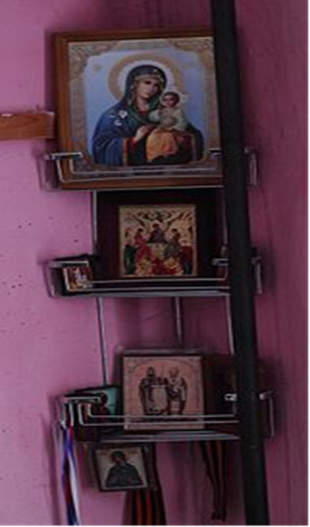 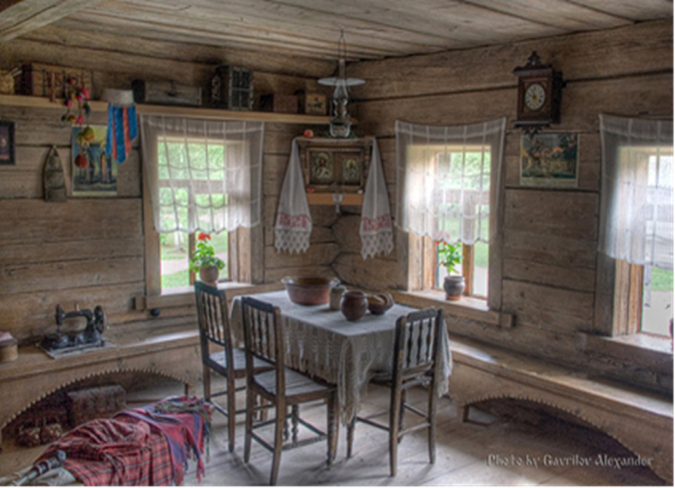 IY.Путешествие в прошлое
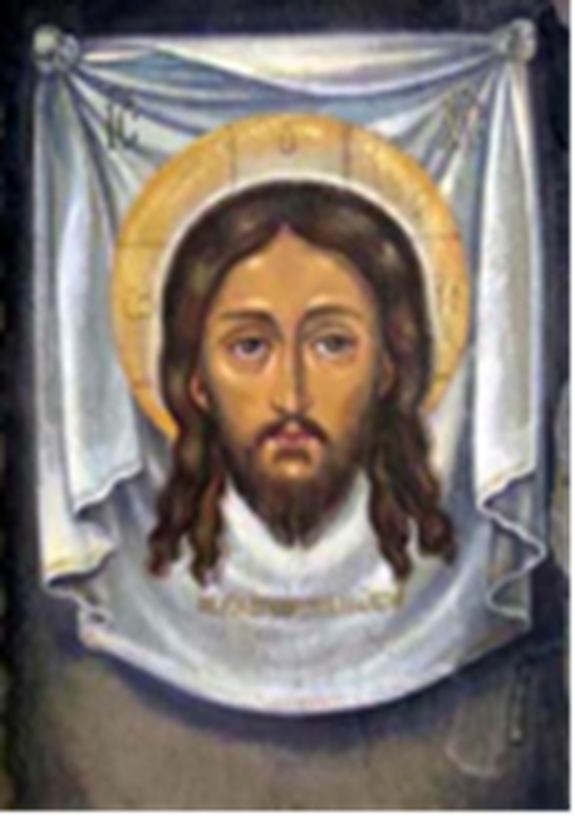 Иконопись зародилась в древние века. А как же появилась первая икона? В древние времена заболел царь Авгарь. Врачи не могли ему помочь. Царь верил, что его исцелит Христос. Он повелел художнику нарисовать и принести изображение Иисуса Христа. Но художник никак не мог нарисовать Господа. Тогда Христос взял полотенце, приложил его к лицу и передал художнику. А на полотенце отпечатался нерукотворный образ Спасителя. Икона так и называется «Спас Нерукотворный» .
Y.Икона и картина.
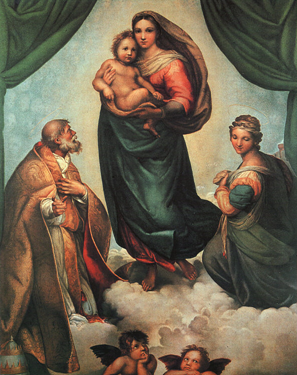 Сравним:«Возвращение блудного сына»
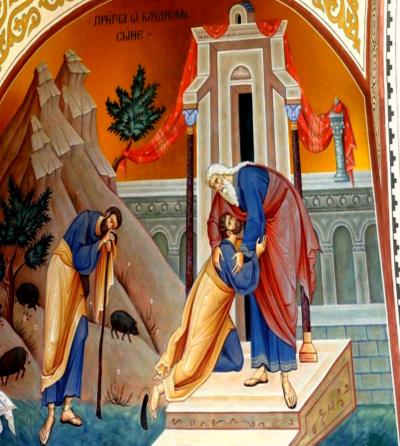 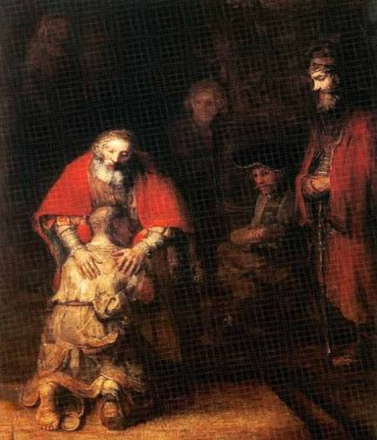 1.Содержание
Картина представляет собой художественный образ, созданный творческой фантазией художника и являющийся формой передачи его собственного мироощущения. 


Кисть иконописца бесстрастна: личные эмоции не должны иметь места. Сопереживание и восприятие иконографических символов происходят на духовном уровне.
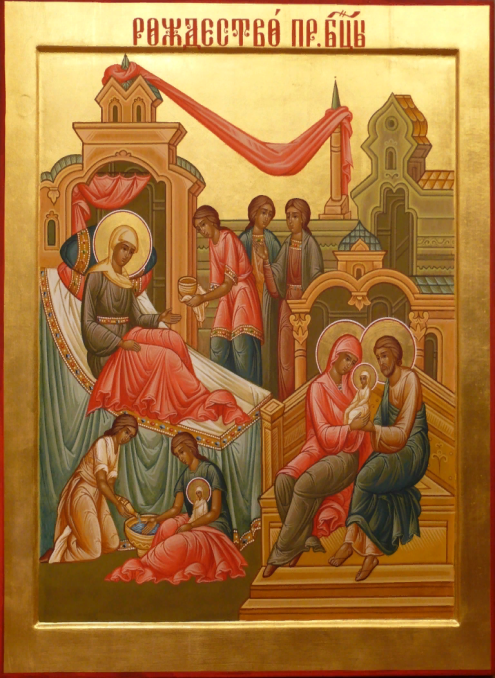 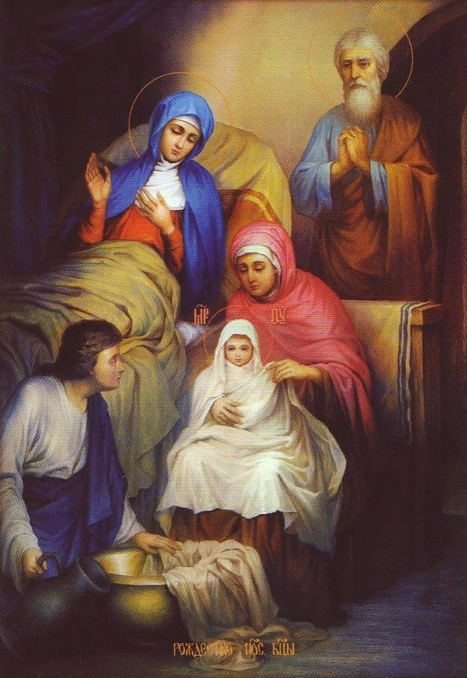 2.Время
На картине все события происходят в определенное время, а на иконе могут быть события ,происходящие в разное время и в разных местах.
 На иконе прошлое, настоящее и будущее существует одновременно.
Спас Вседержитель     Казанская
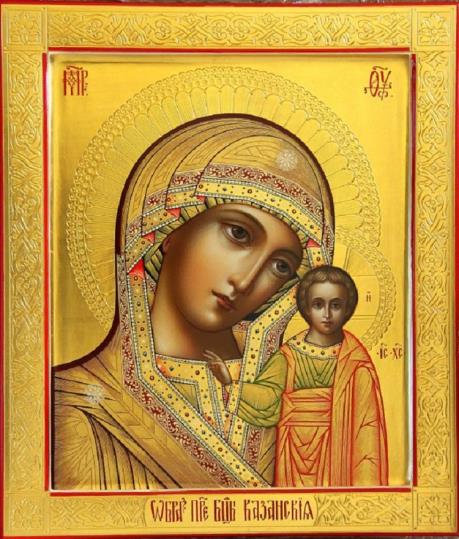 3.Лик  .
Самое главное на иконе Лик, особенно глаза. Они всегда широко раскрыты, выразительны, и как бы смотрят на стоящего перед иконой . К личному относятся и руки, жесты.
Как в книге словами записан текст. Так  и  на иконе символами и другими знаками передаются сложные духовные понятия.
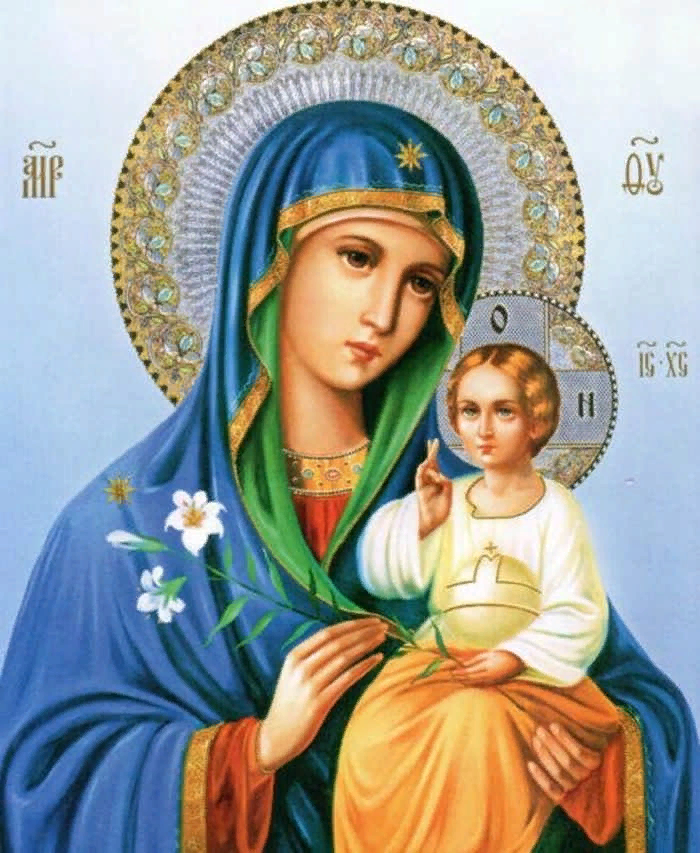 Нимб-
символ, изображаемый в виде сияния вокруг главы
4.Цвет.На иконе каждый цвет имеет свое значение
ЗОЛОТОЙ в системе христианской символики занимает особое место. Золото самый драгоценный материал на земле, золото служит выражением наиболее ценного в мире духа. Им украшают фон, нимбы, сияние вокруг фигур— всё это служит выражением святости и принадлежности к миру вечных ценностей.
 Белый – нравственная, чистая
Черный – тьма, злые силы
Красный – огонь, жизнь
Зеленый – символ жизни на Земле
Багровый – знак величия
Голубой – цвет небесной истины
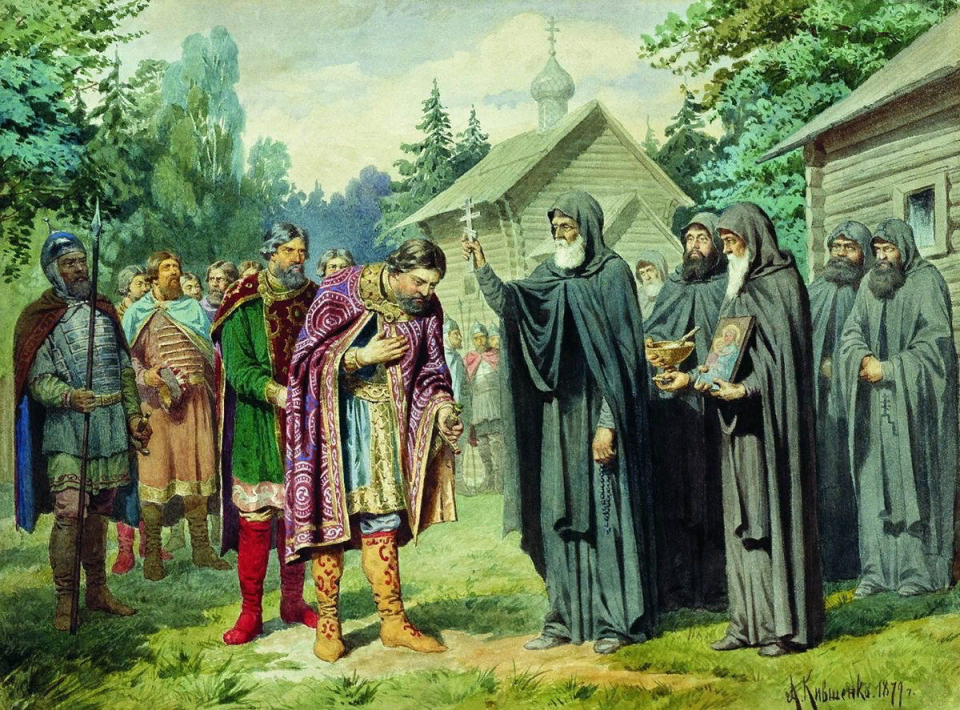 5.Свет.
На картине есть тени, свет падает на лица.
На иконе нет теней . Свет исходит из глубины ликов и фигур.
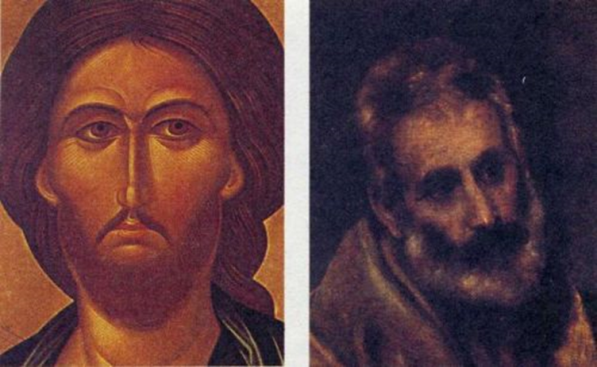 6.Перспектива.
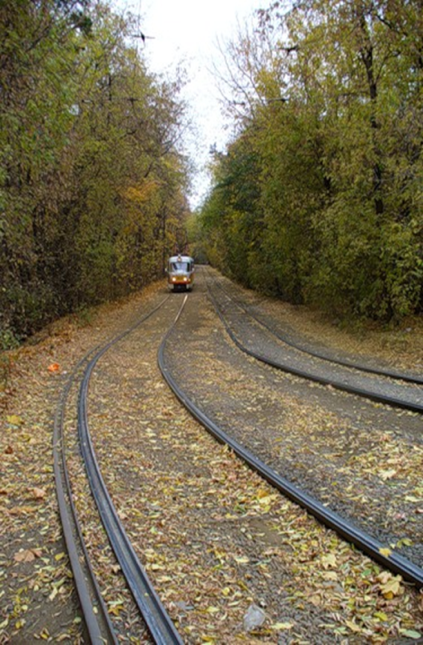 Картина построена по законам прямой перспективы. Что это такое, можно выяснить, если представить рисунок или фотографию железнодорожного полотна.
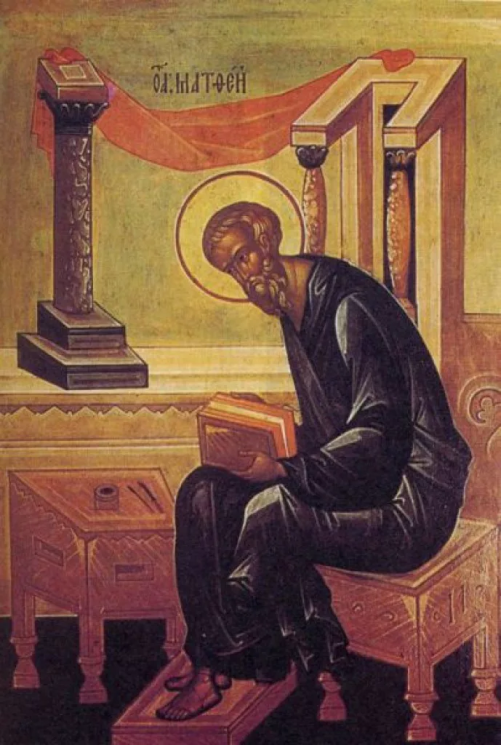 Для иконы характерна обратная перспектива, где точка схода располагается не в глубине картинной плоскости, а в предстоящем перед иконой человеке – идея изливания мира горнего в наш мир.
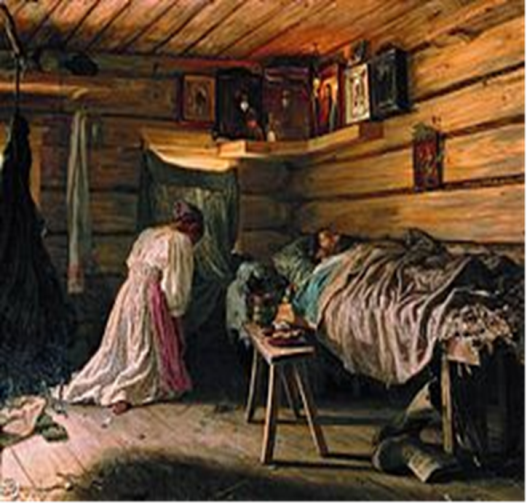 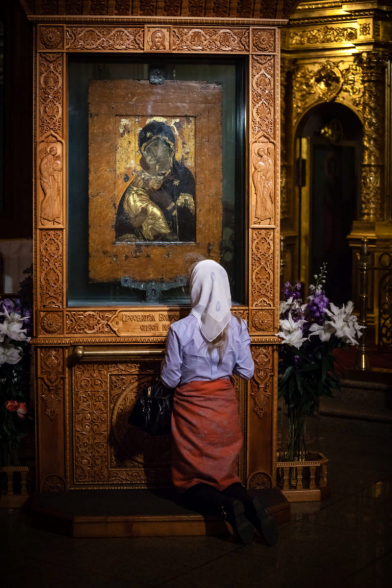 YI.Икона и молитва.
На картину люди любуются.
А перед иконой молятся . Обращение к православной иконе-очищение души . Православные христиане считают, что икона является   проводником к Богу.
Икона не молится вместо людей, а напоминает человеку о его призвании стать лучше.
YII.Иконописец
Не каждый художник может просто взять и написать икону . Иконописец должен быть душевно чистым, получить благословение у священнослужителя и соблюдать еще многие правила.
Икона создается молитвой и для молитвы.
Иконописцы всегда почитались церковью и людьми.
Андрей Рублев
О житии преподобного Андрея Рублева летописи говорят очень скупо. Мы знаем только то, что он был иноком, знаем, что он расписал несколько соборов, причем часто не один, а вместе с другими известными иконописцами.
Знаем, что в дни, когда он не занимался иконами (в праздники), преподобный Андрей предавался духовному созерцанию.
Троица          Апостол Павел
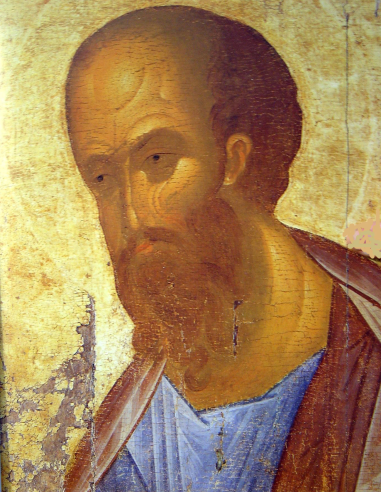 IX.Дополнительный материал.